IEEE NextGen Financial Reporting
For Geo Units
Lauren Jesch – Financial Analyst, MGA BFS
Vicky Li – Financial Analyst, MGA BFS
21 October 2023
Agenda
NextGen Access
Volunteer NextGen Dashboard
Work Breakdown Structure (WBS) & Expenditure & Revenue Types
NextGen Banking
Budget Report
Bank Account Transaction Entries
Tax Reporting
MGA Compliance Documents Portal
Annual Financial Reporting
NextGen Training
MGA Finance Team
2
NextGen Access
Access the NextGen Applications through the Volunteer Experience Dashboard via ieee.org/nextgen

Chairs, Treasurers, and Secretary/Treasurers have been granted access to NextGen

Position status should be current and updated via vTools at https://officers.vtools.ieee.org

Single Sign-on (SSO) by using your own IEEE’s User ID and Password

For new Chairs and Treasurers, the system will prompt them to set up the PingID multi-factor authentication (NextGen Technical Specifications)

Note: PingIDs can be reset by the IEEE IT Team only. Please send an email to 
finance-solutions@ieee.org for assistance.
3
Volunteer NextGen Dashboard
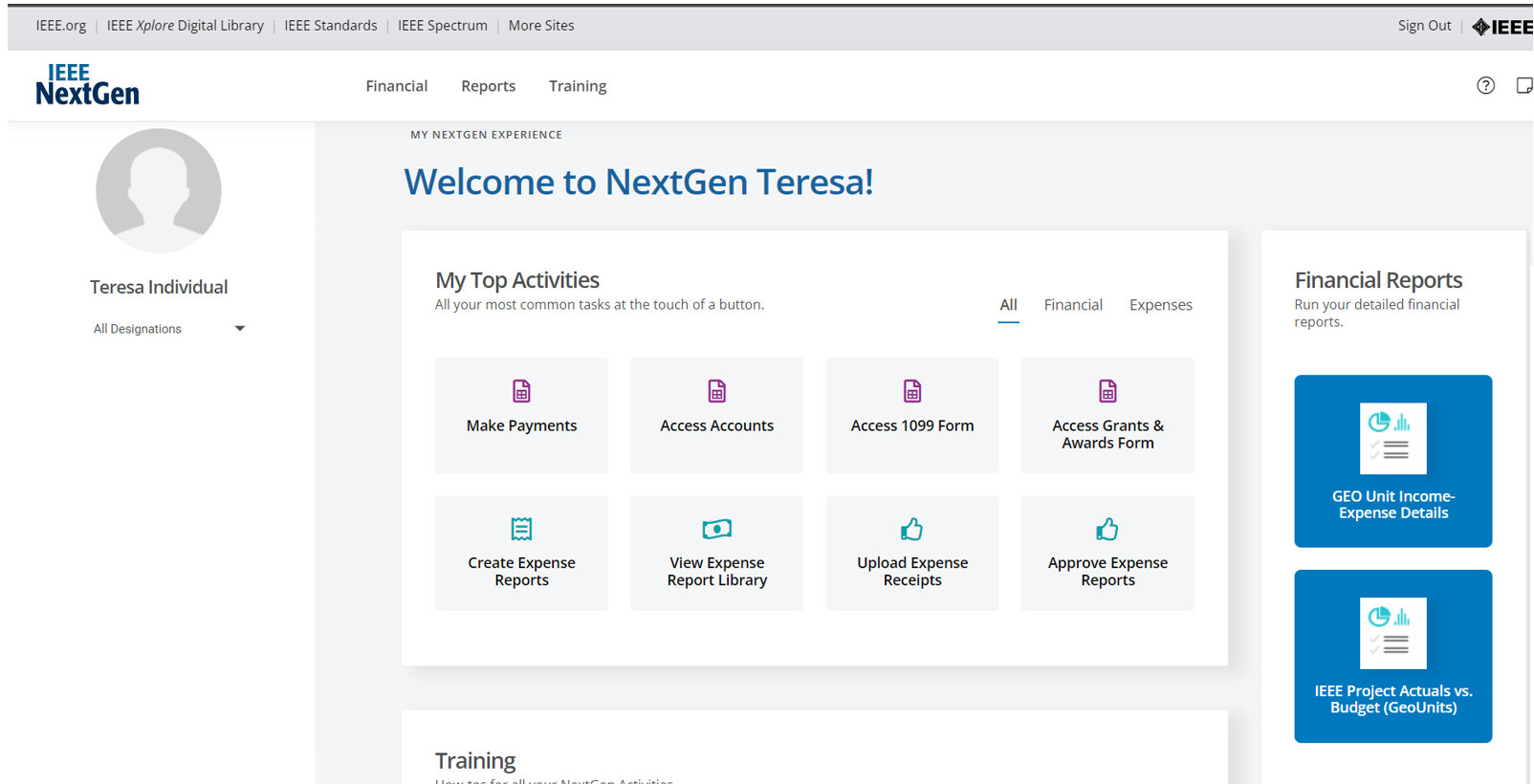 4
Work Breakdown Structure (WBS) Tasks& Expenditure-Revenue Types
WBS Tasks Listing

The COA (Chart of Accounts) previously used in NetSuite is now the WBS which stands for Work Break Down Structure.
The equivalent of each account from the COA in the WBS is called a task.  These tasks will be used to categorize transactions within the NextGen Systems.
Expense-Revenue Types Listing

The Expense & Revenue Types have been created in order to connect IEEE financials from different Business Units (Geo Units, Conferences, and Standards) and consolidate to the corporate financials without affecting the Geo Unit’s reporting.
5
Expense-Revenue Types Listing
WBS Tasks Listing
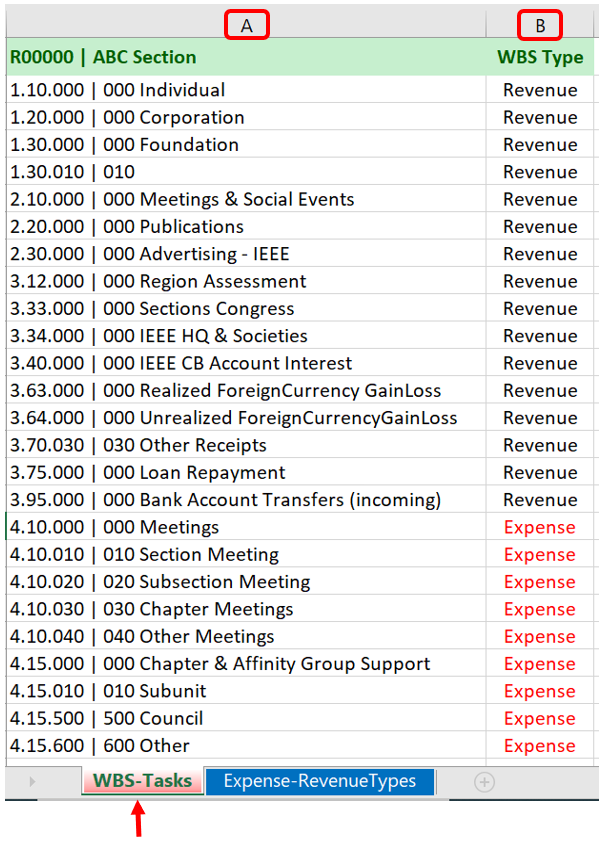 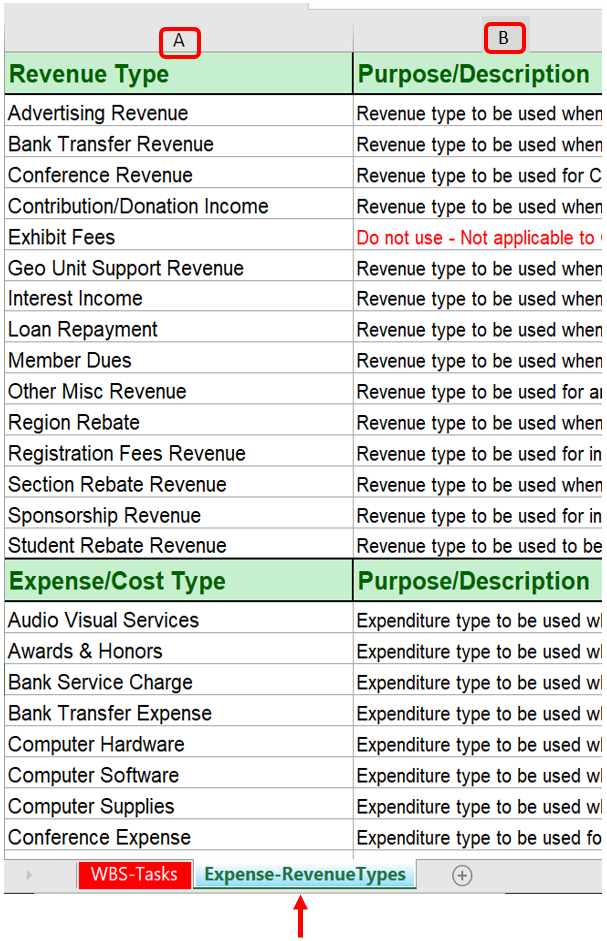 6
NextGen Banking
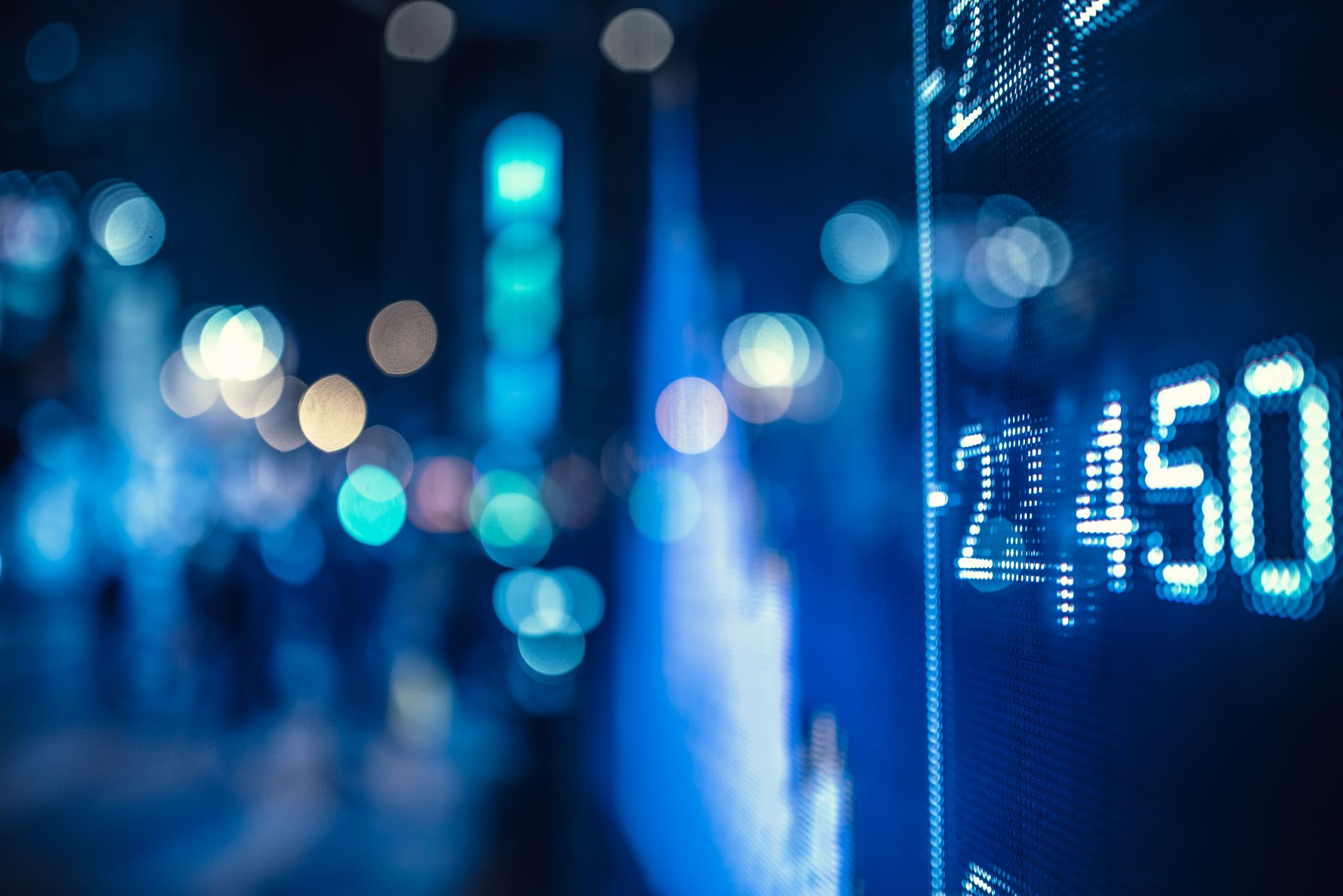 Position status should be current and updated via vTools at https://officers.vtools.ieee.org

Access NextGen Banking through the Volunteer Experience Dashboard via ieee.org/nextgen

CB Bank Account Signature cards should be updated as soon as the Officer positions change. The IEEE Treasury Department manages the signature cards. Please send any inquiries regarding signature cards, Debit Card, or requests to open NextGen bank accounts to nextgenbanking@ieee.org
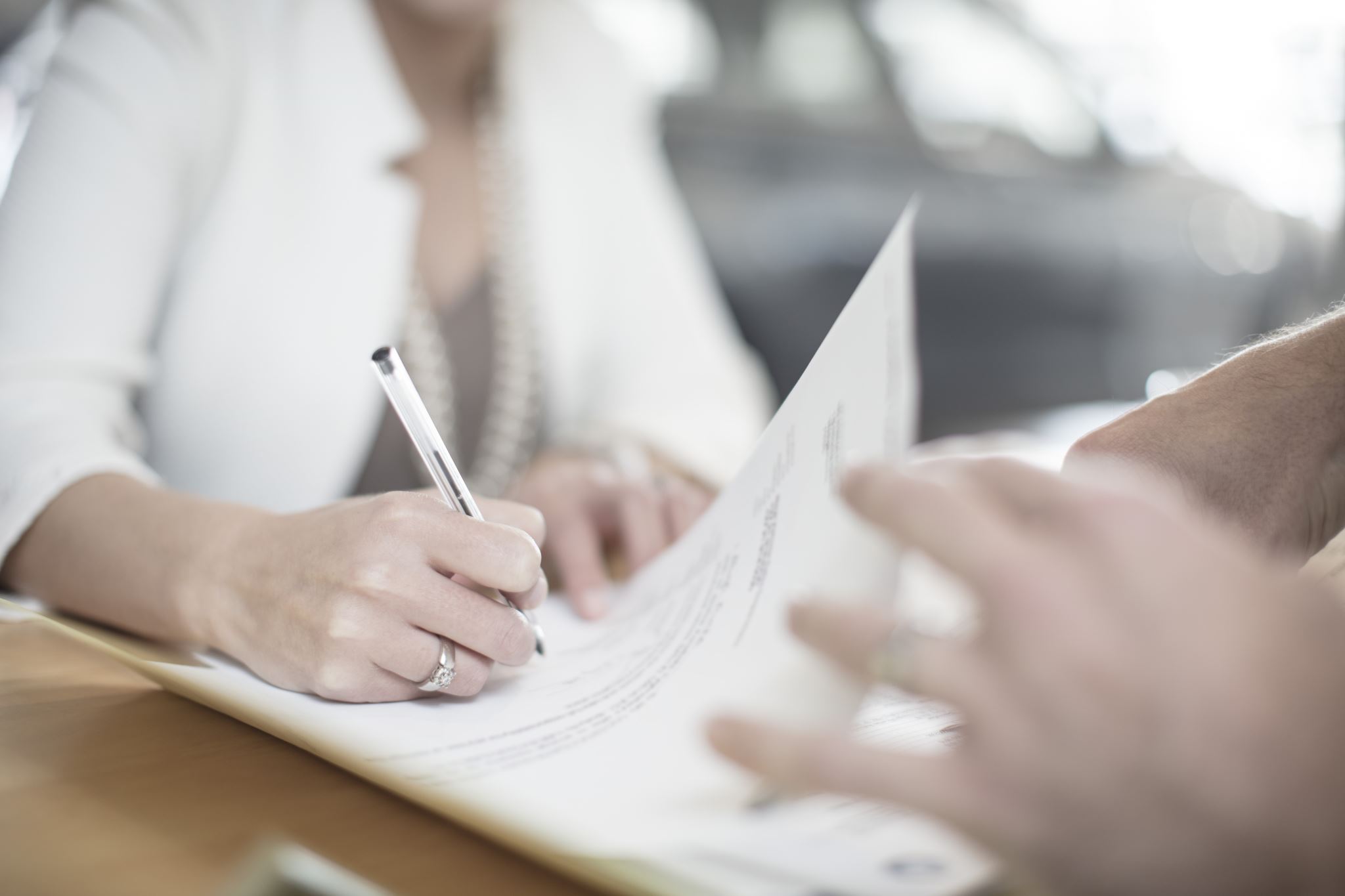 7
NextGen Banking
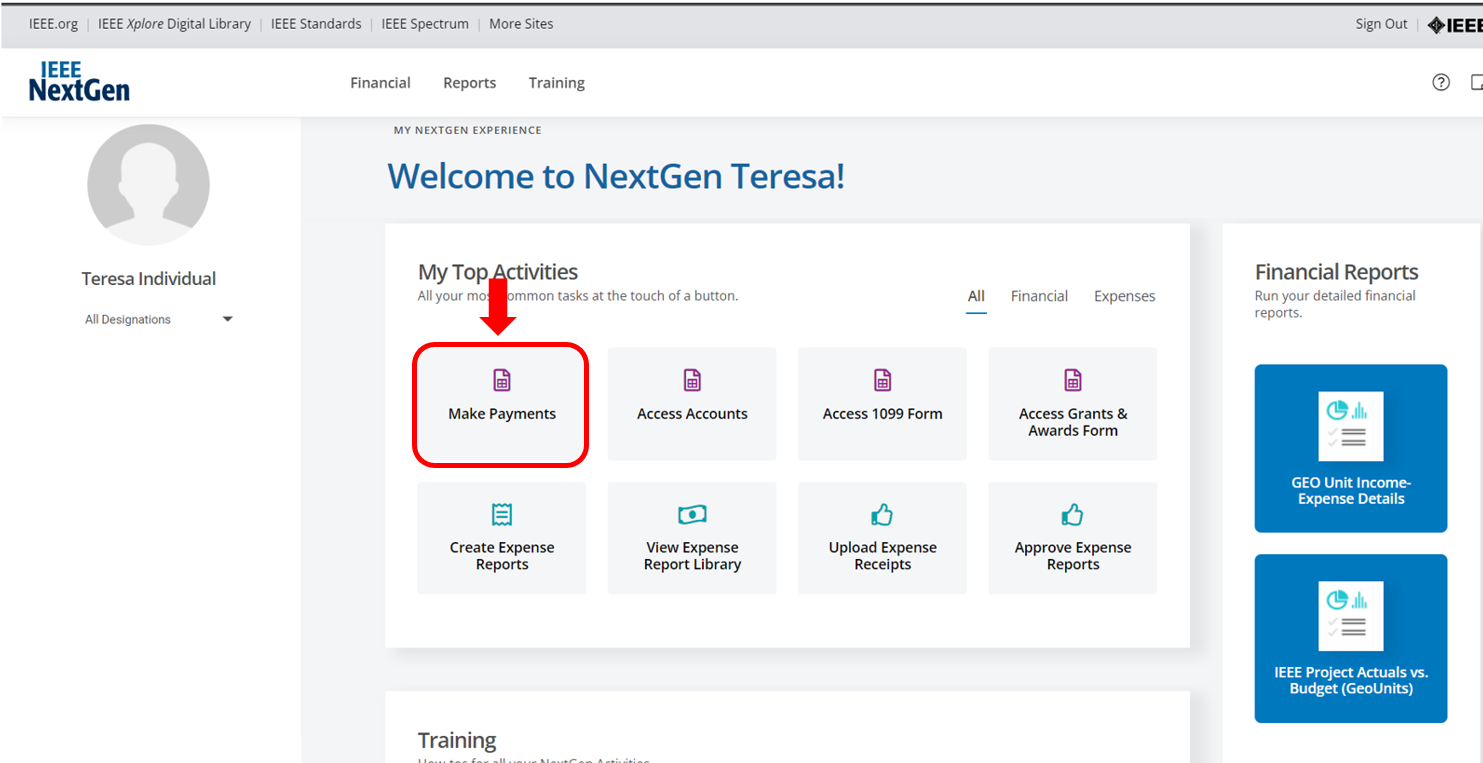 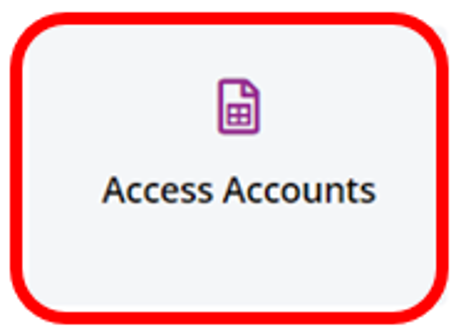 8
NextGen Banking Access
When clicking on any of the NextGen Banking tiles, another window will be displayed. Click on View ‘Make Payments’ (1).
If a second window is displayed, you don’t need to input your login credentials, instead you just need to click on the blue box labeled ”Login with SSO” and the login credentials will be populated automatically(2)
(2)
(1)
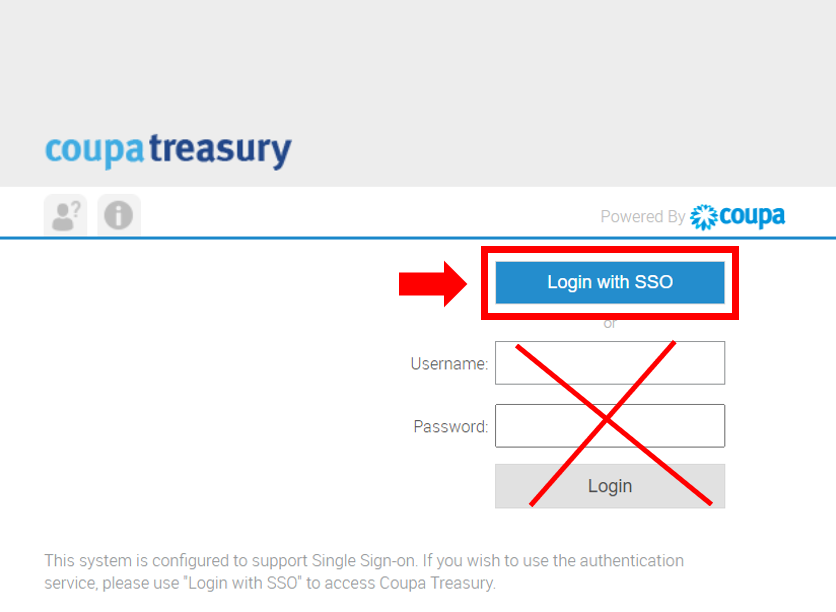 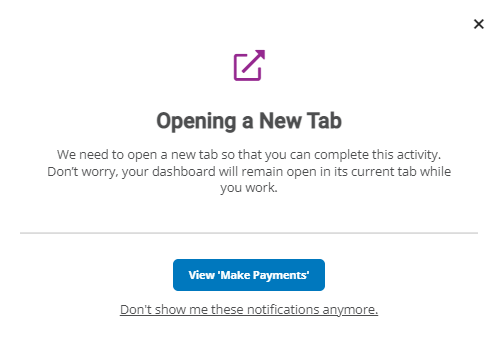 9
NextGen Banking
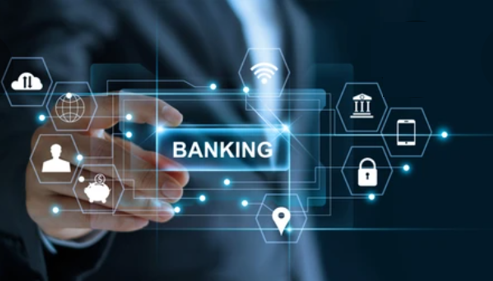 ACH Payments
Check Payment 
Domestic Wire Payment
International Wire Payment
IC Payments
Account Balances – Cash Flows
Downloading Transactions into Excel format
Downloading Long-Term Investment Account Statements
Track Paper Checks
If you need assistance with NextGen Banking, please send an email to the MGA Finance Team at finance-solutions@ieee.org. We will be happy to assist you.
10
Budget Report
If you would like to upload the 2024 Budget for your Geo Unit, please send an email requesting the Budget Template to the MGA Finance Team at 
finance-solutions@ieee.org.
Budgets for the 2024 Reporting Period can be uploaded to the NextGen Financials Cloud starting on January 2, 2024 

Due to the busy reporting season, no 2024 Budgets will be uploaded during the month of February 2024

Budget uploads will resume starting on March 1, 2024
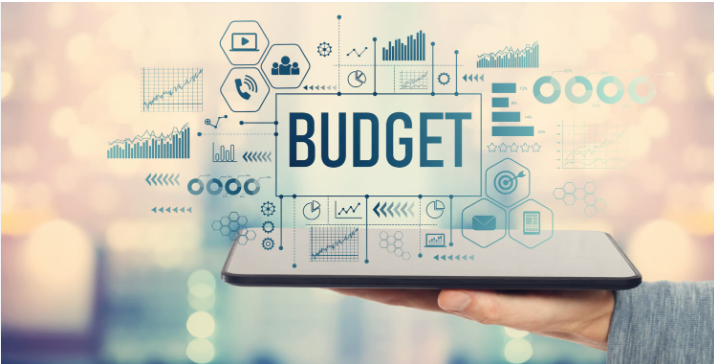 11
Bank Account Transaction Entries
The Bank Upload Template will be utilized to upload transactions from NextGen Banking and Local Bank Accounts to the NextGen Financials Cloud
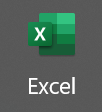 CB Bank templates with all transactions as of Dec 31, 2023, and Local Bank Account templates will be sent to Geo Units starting on Jan 2, 2024, including the following:

WBS Task & Expenditure and Revenue Types Listings for each Geo Unit
Step-by-Step guide on how to complete the template
Information on where to send the complete templates
12
Bank Upload Template
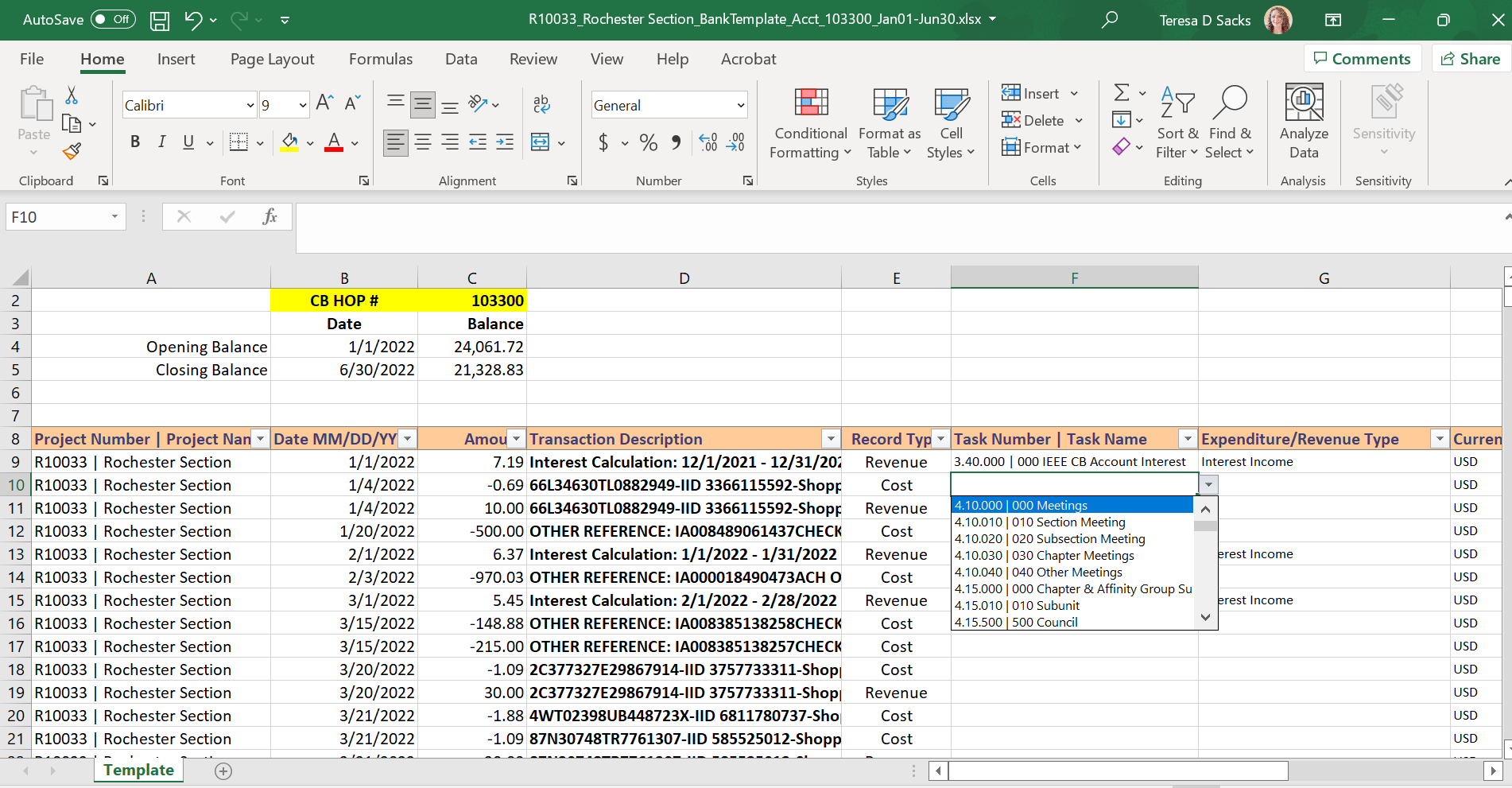 13
Tax Reporting
Payments such as awards, grants, honorariums, prizes, commission, hourly compensation, etc. must be reported to IEEE.

Expense reimbursements should not be included as long as the receipts and supporting documents are attached to the expense report

Each Form will have its own tile on the Volunteer Dashboard
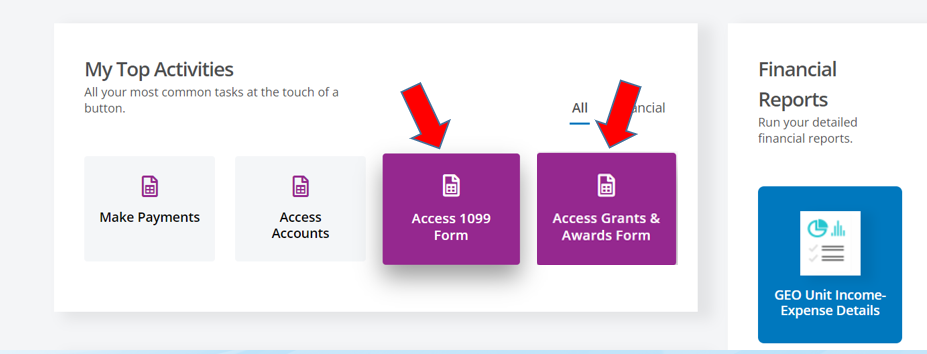 1099 forms should be completed by Geo Units in Regions 1-6

Grants & Awards forms should be completed by Geo Units in Regions 7-10
10 January 2024 is the deadline for Geo Units to submit the Tax forms
14
MGA Compliance Documents Portal
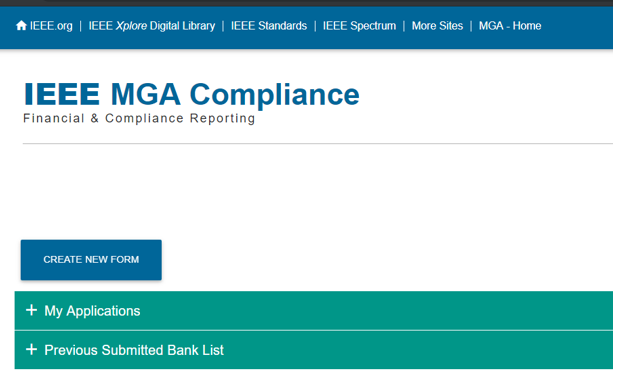 Geo Units are required to submit the compliance documents to IEEE

The MGA Compliance Portal for the 2023 Financial Reporting period will be available for Geo Units from January 1, 2024, to March 15, 2024

Access to the portal has been granted to Chairs, Vice Chairs, Treasurers, and Secretary Treasurers
The MGA Compliance portal includes the following:

Officer Information: Treasurer & Chair information
Audit Requirements: Relevant information regarding requirements & processes
Registration & Tax Compliance: Registrations with Government authorities, tax returns, etc. 
Bank Account Disclosure: Authorized Signers & Local Bank Account statements 
Additional Information: Compensation to individuals, office space, non-cash assets
Conferences/Events: Information regarding conferences sponsored by IEEE Societies
15
Annual Financial Reporting
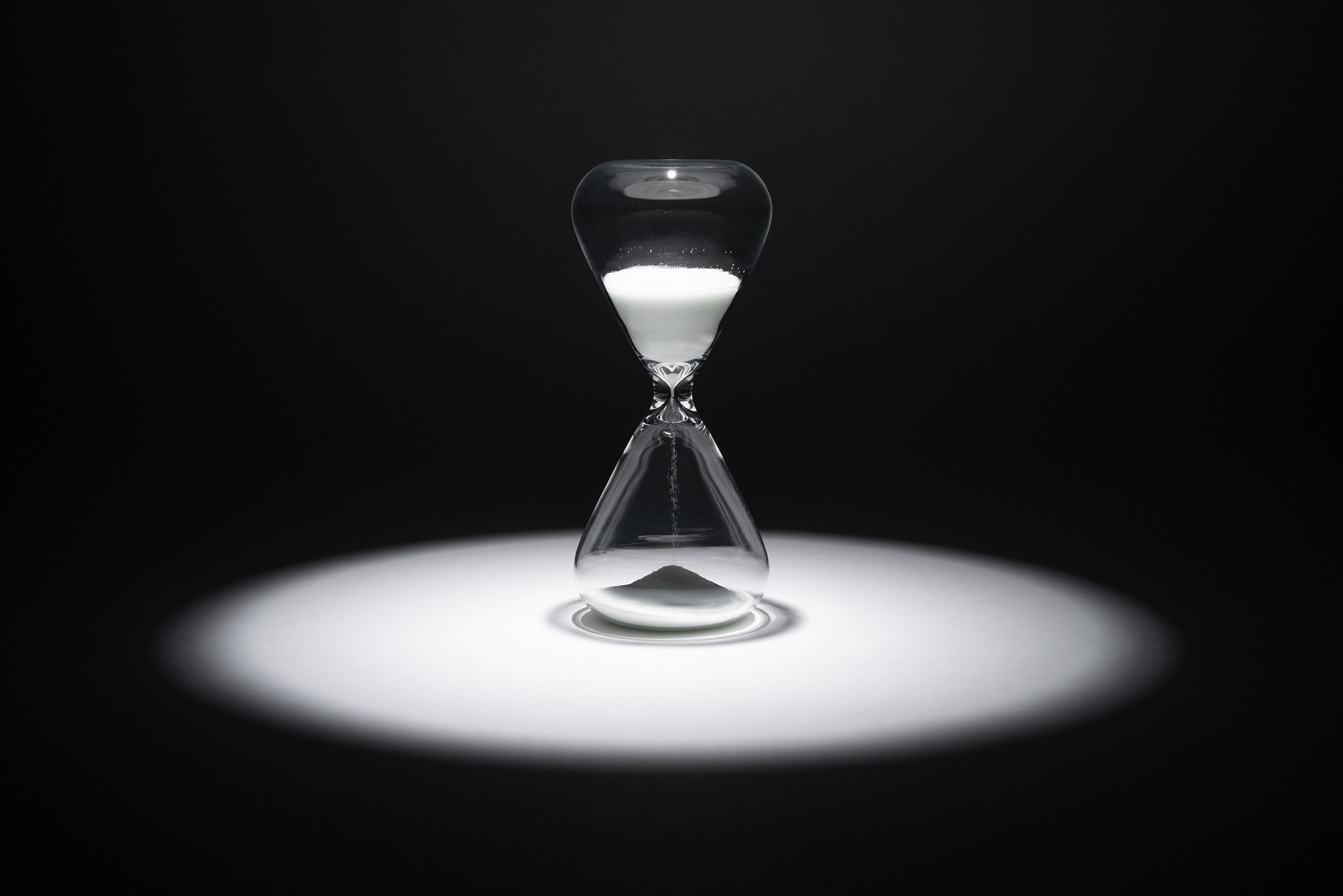 Deadlines for 2023 Reporting Period
Third Friday of February (16 February 2024) 
     To qualify for the additional 10% rebate bonus

Last Day of February (29 February 2024)
     To qualify for a rebate
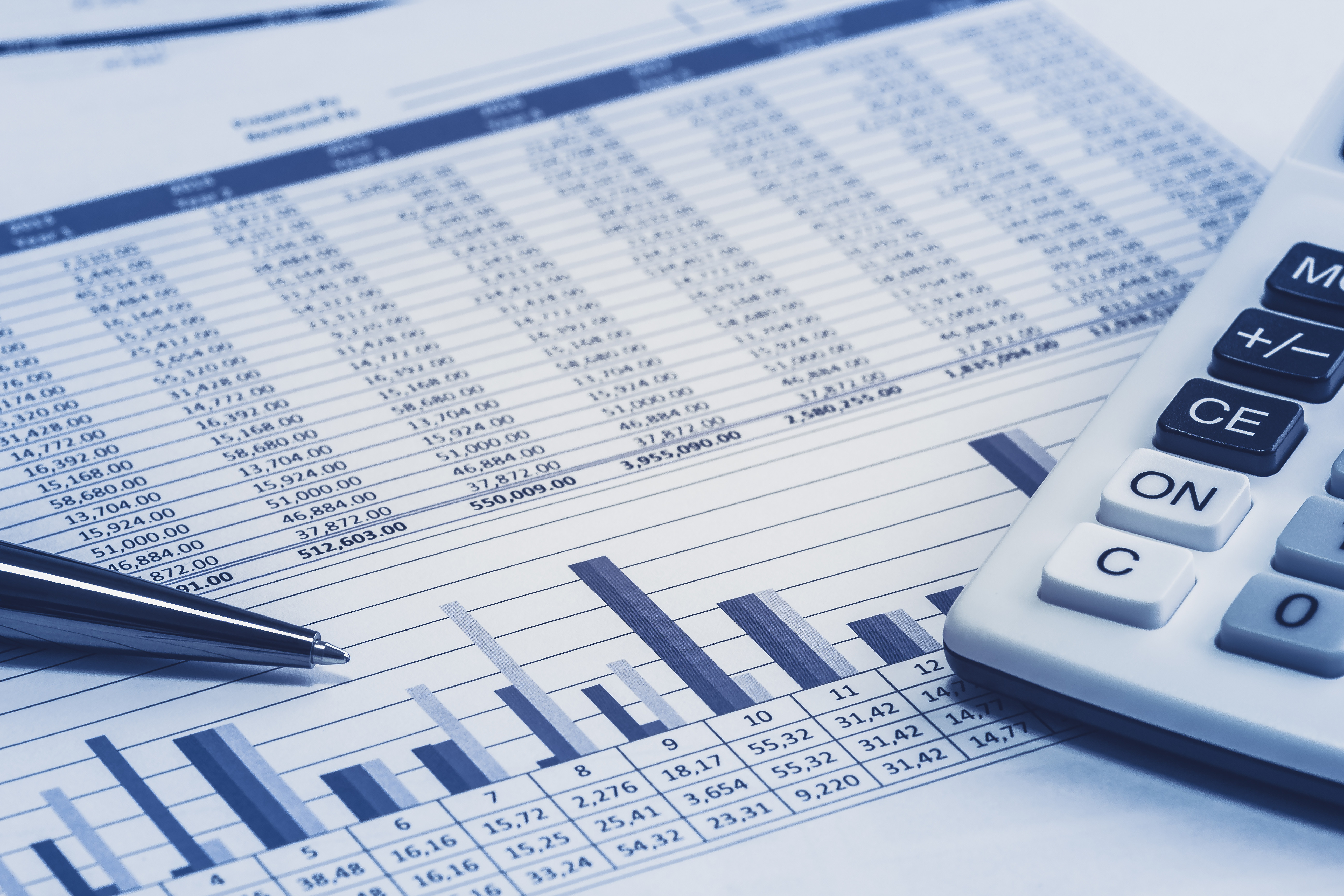 Note: In addition to the financials, Geo Units must submit their Officer and Meeting reports in order to qualify for a rebate and 10% bonus.  For information regarding deadlines, please contact the MGA Rebate Coordinator at mga-rebates@ieee.org.
16
Annual Financial Reporting
Reminder Emails for the 2023 Reporting Period
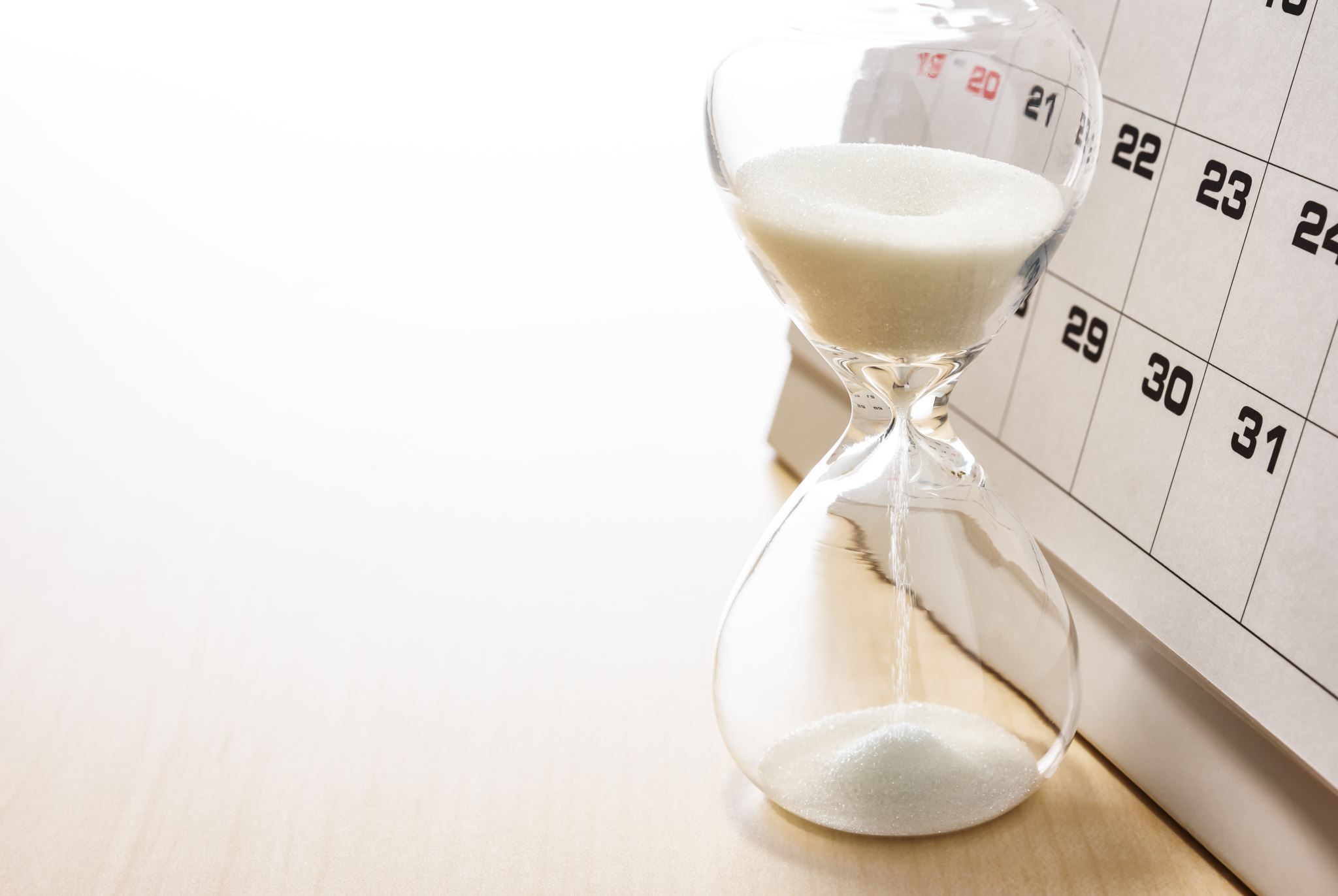 Financial Reporting first reminder including Tax Reporting was sent on Oct 13, 2023
Tax Reporting (1099 and Grants & Awards) second reminder to be sent on Nov 17, 2023
Tax Reporting (1099 and Grants & Awards) third and final reminder to be sent on Dec 22, 2023
Financial Reporting second reminder including the MGA Compliance Documents Submission via the web-portal to be sent on Jan 5, 2024
Note: The Financial Reporting Status for Region Treasurers via SmartSheet will be available on Jan 26, 2024
17
NextGen Training
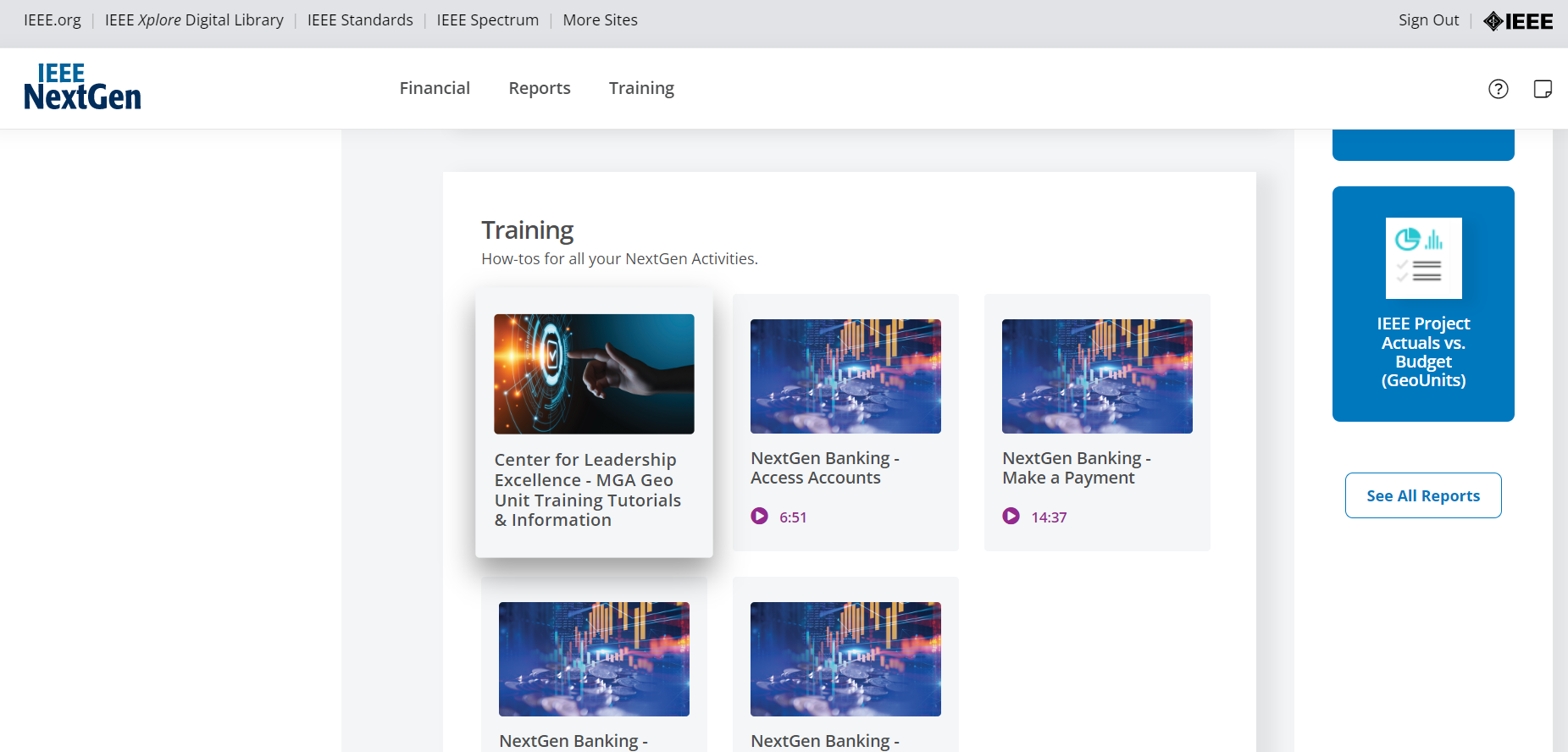 18
NextGen Training
Banking Tutorials
ACH Payments
Check Payments
Domestic Wire Transfers
International Wire Transfers
IC Payments (CB to CB Transfers)
Account Balances
NextGen Banking Overview
Track Paper Checks
Download Investment Statement
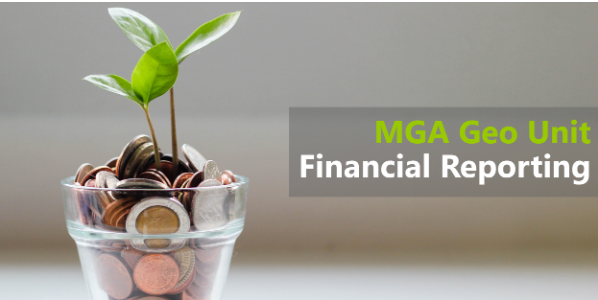 Financials Cloud
https://ieee-elearning.org/CLE/
Bank Upload Template for CB Accounts
Bank Upload Template for Local Bank Accounts
Tax Reporting
1099 Tax Reporting for Regions 1-6
Grants & Awards Tax Reporting for Regions 7-10
19
MGA Finance Team
Teresa Sacks
Senior Manager, Business Financial Solutions
Tel: + 1 732-562-3962 Email: t.sacks@ieee.org
Financial Analysts
Lauren Jesch
  Tel: +1 732-562-5321 Email: l.jesch@ieee.org
  Regions: 1, 2, 6, 8
 
Vicky Li
  Tel: +1 732 562 5596 Email: v.li@ieee.org
  Regions: 3, 4, 5, 7, 9

Shravana Pandre
  India Tel: 080 49 444394 Email: s.pandre@ieee.org
  Region: 10
Contact us at finance-solutions@ieee.org
20
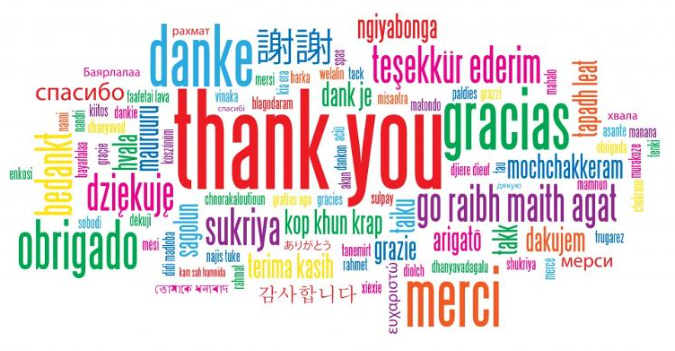 21